Senior Leadership Brief
INCIDENT TYPE / INCIDENT NAME
Month DD, YYYY 6:00 a.m. ET
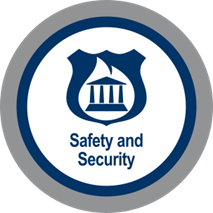 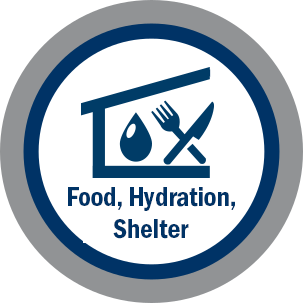 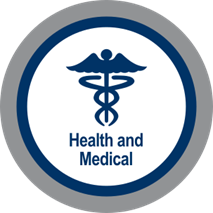 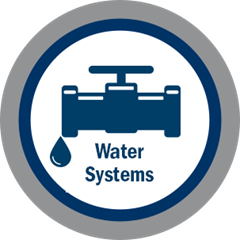 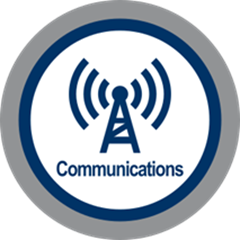 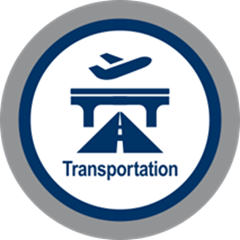 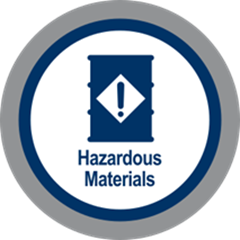 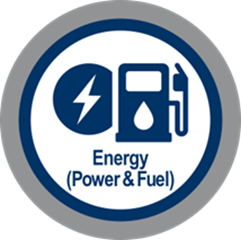 AB
Current Situation: The current situation is typically written/approved by a Senior Leader, such as the Regional Division Director, NRCS Chief, SCO, SAS Chief, Planning Chief, or Team Lead. It captures the State/Tribe/Territory leaders' objectives and/or priorities along with how FEMA (Field, Region HQ) supports those priorities. It also presents an overview of the ongoing response and recovery efforts at a high level. It encompasses vital information regarding the measures undertaken by FEMA and federal partners to assist a state or region affected by a significant event.
GRAPHIC PLACEHOLDER
TEMPLATE TIER 1
SINGLE STATE
Senior Leadership Brief
INCIDENT TYPE / INCIDENT NAME
Month DD, YYYY 6:00 a.m. ET
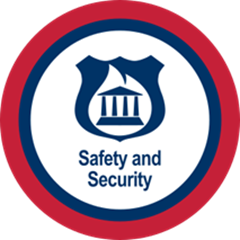 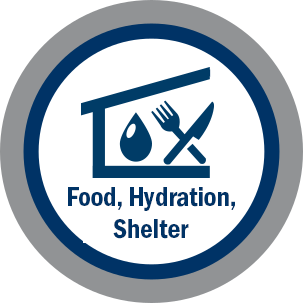 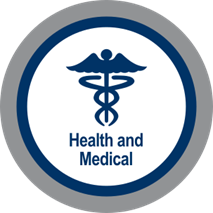 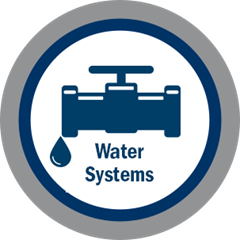 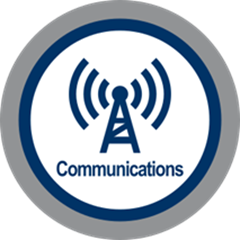 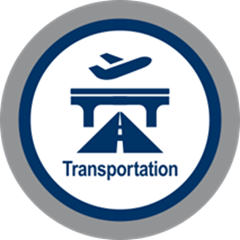 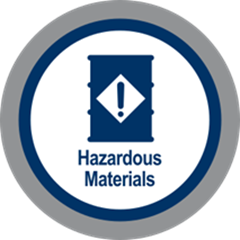 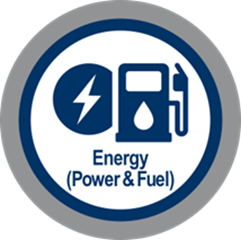 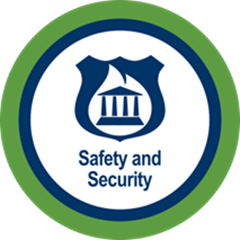 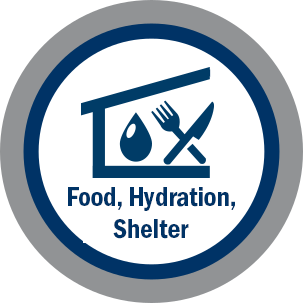 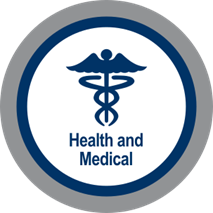 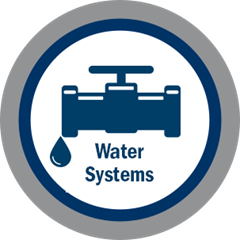 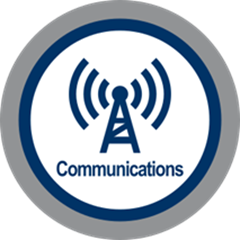 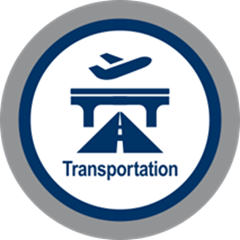 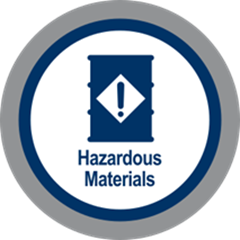 EF
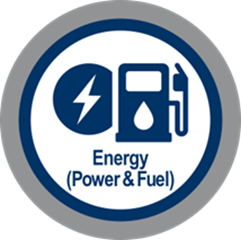 AB
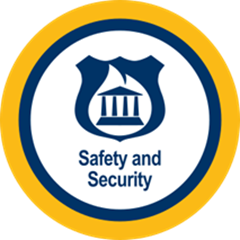 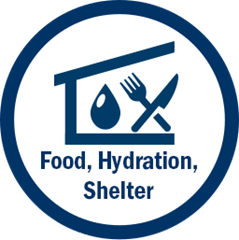 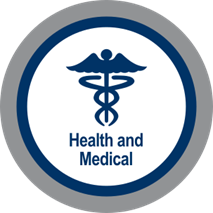 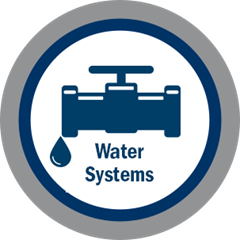 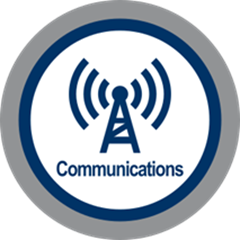 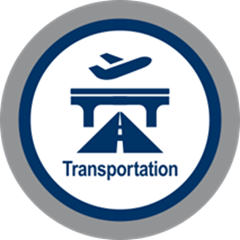 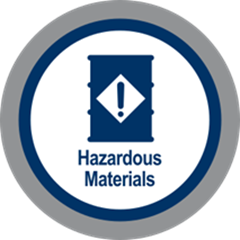 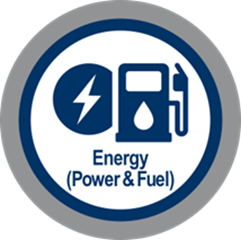 CD
Current Situation: The current situation is typically written/approved by a Senior Leader, such as the Regional Division Director, NRCS Chief, SCO, SAS Chief, Planning Chief, or Team Lead. It captures the State/Tribe/Territory leaders' objectives and/or priorities along with how FEMA (Field, Region HQ) supports those priorities. It also presents an overview of the ongoing response and recovery efforts at a high level. It encompasses vital information regarding the measures undertaken by FEMA and federal partners to assist a state or region affected by a significant event.
GRAPHIC PLACEHOLDER
TEMPLATE TIER 1
MULTI-STATE
Senior Leadership Brief
TROPICAL CYCLONE / ROBERTO
October 4, 2022 6:00 a.m. ET
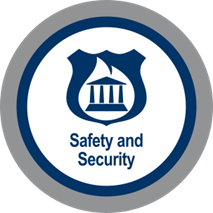 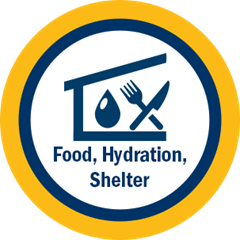 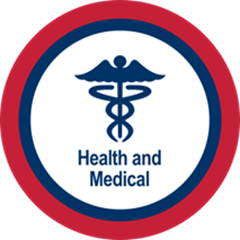 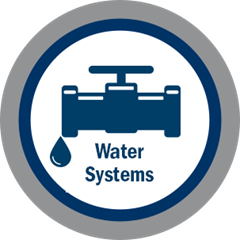 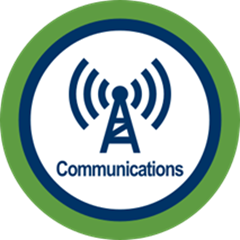 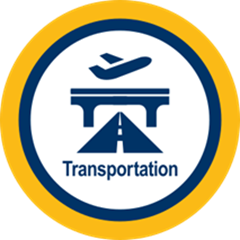 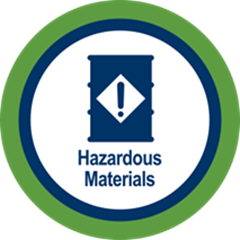 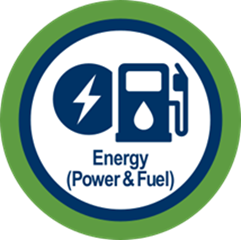 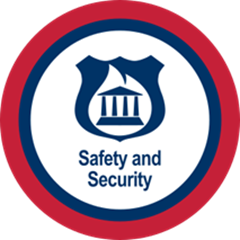 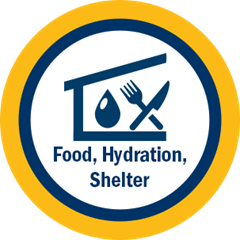 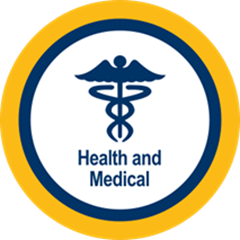 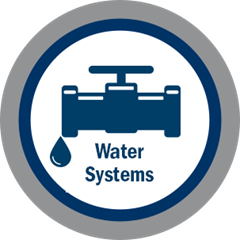 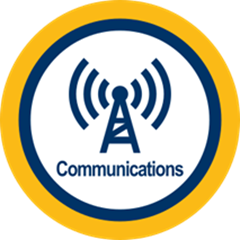 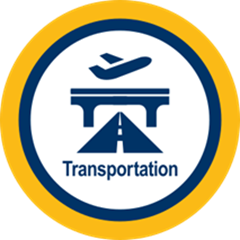 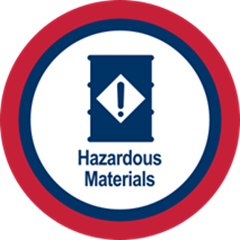 FL
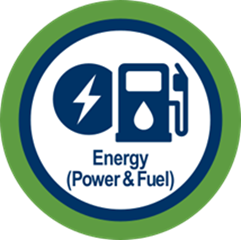 MS
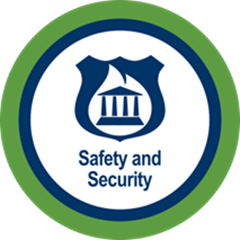 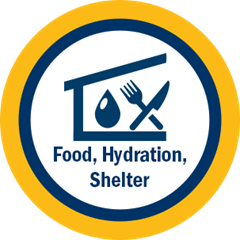 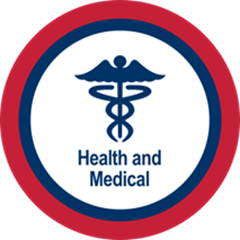 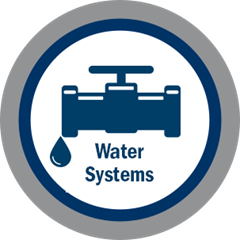 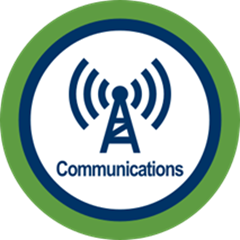 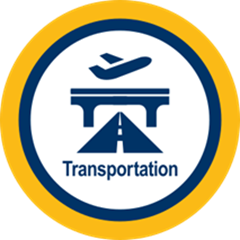 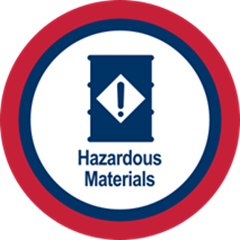 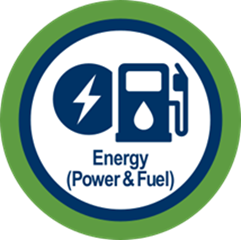 AL
Current Situation: FEMA and federal partners continue to support the States of Mississippi, Louisiana, and Texas in response and recovery from the impacts of Tropical Cyclone Roberto. Federal teams, commodities, and equipment are delivering support to lifesaving and life-sustaining requirements across the impacted areas, including medical decompression, and patient transport. Mission priorities continue to be focused on restoration of utilities (including power and water) to critical infrastructure within the impacted area, with special emphasis on hospitals, long-term care facilities, and other medical facilities. Search and rescue operations, commodity distribution, and damage assessments are ongoing, and the need for additional federal resources continues to be assessed as requirements develop.
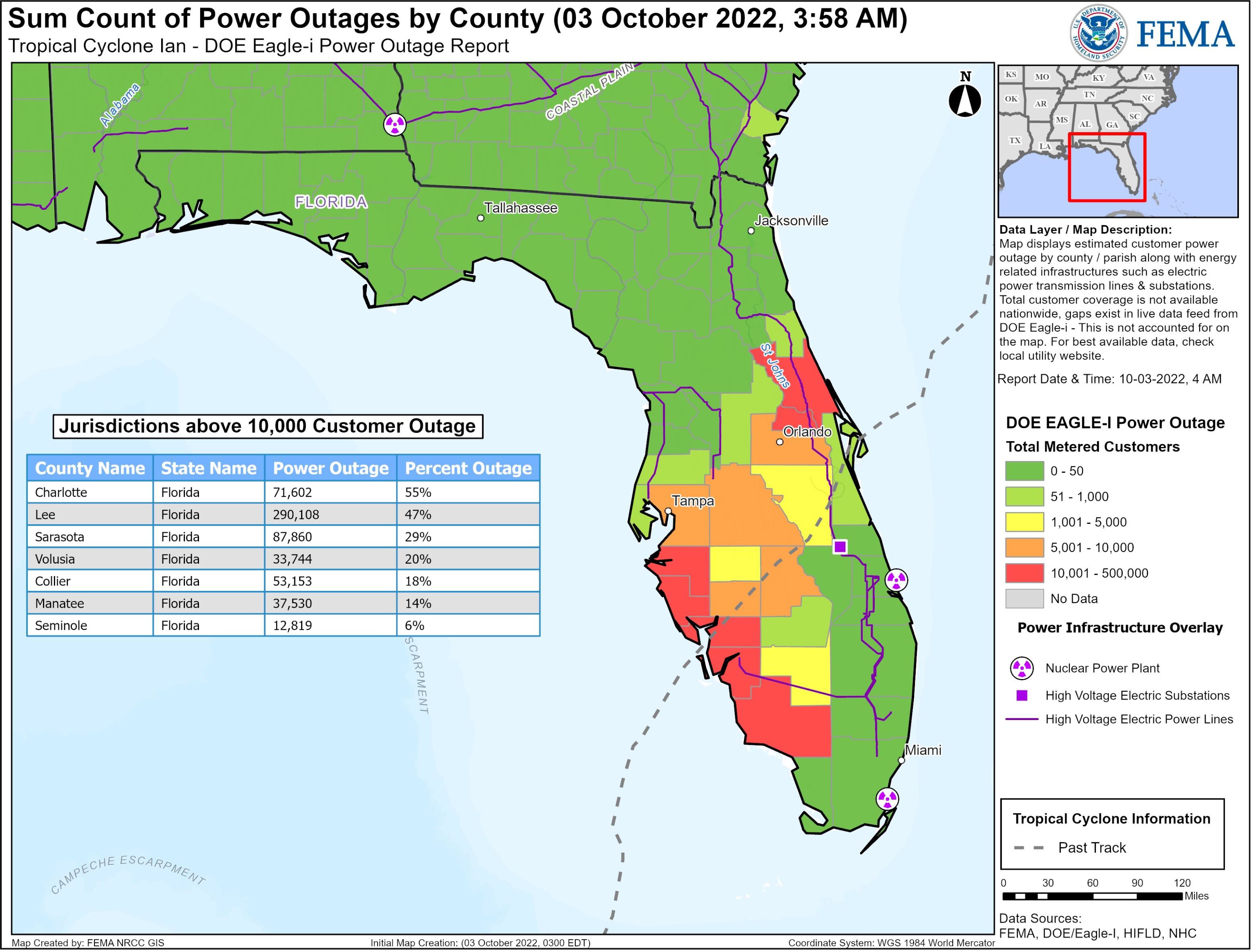 TEMPLATE TIER 1
MULTI-STATE WITH EXAMPLES